THE ROTARY CLUB OF CONCORD

2018 Visioning Workshop & Report

A Plan For The Future
The Rotary Club of Concord Mission Statement
The Rotary Club of Concord  is a friendly, welcoming and fun group, which strives to engage and involve all its members, focusing on signature projects that serve the local community and the wider world.
Benefits of Visioning
Defines a shared commitment
Provides long-term direction
Creates a framework to establish goals and objectives
Optimizes use of resources
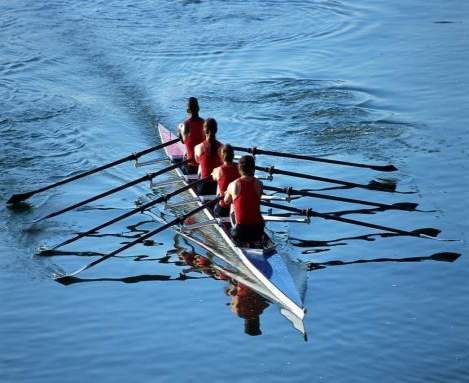 3
Why Have A Plan
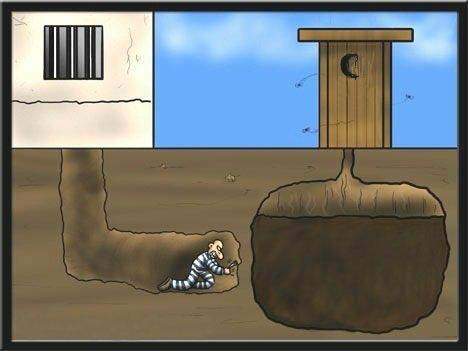 4
Planning Steps…
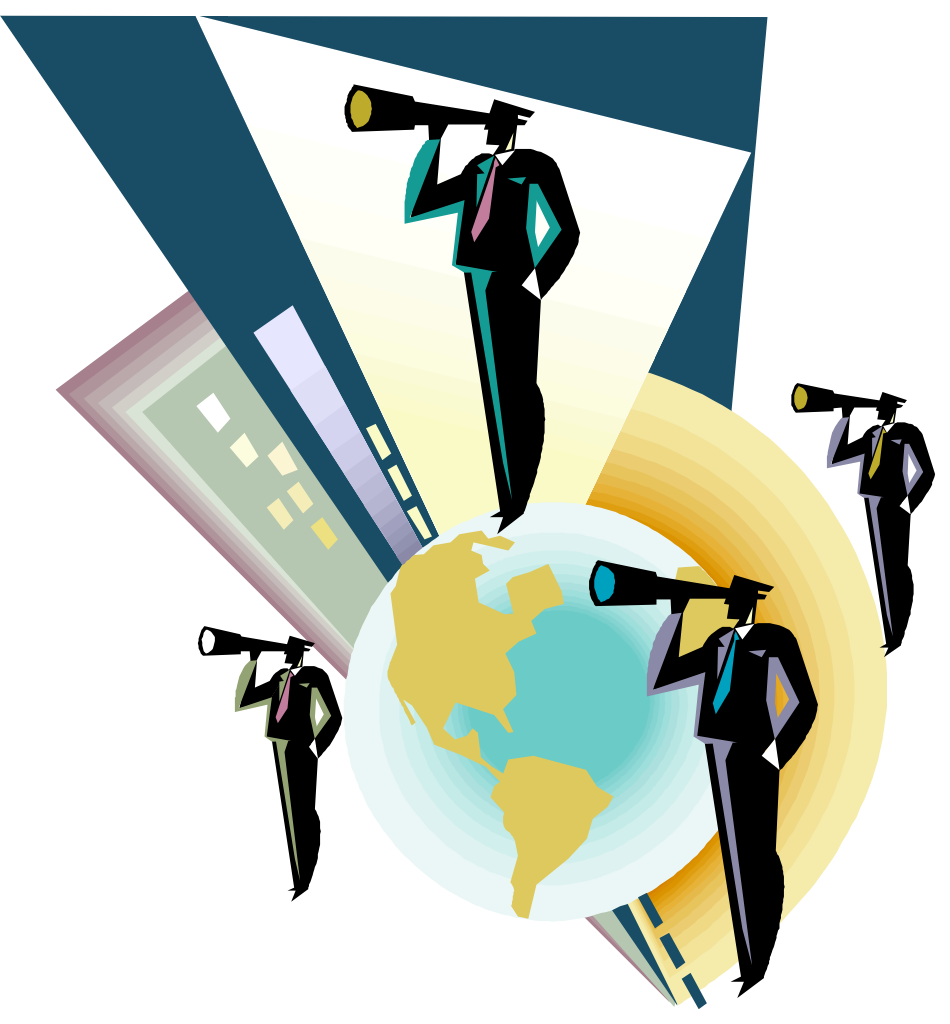 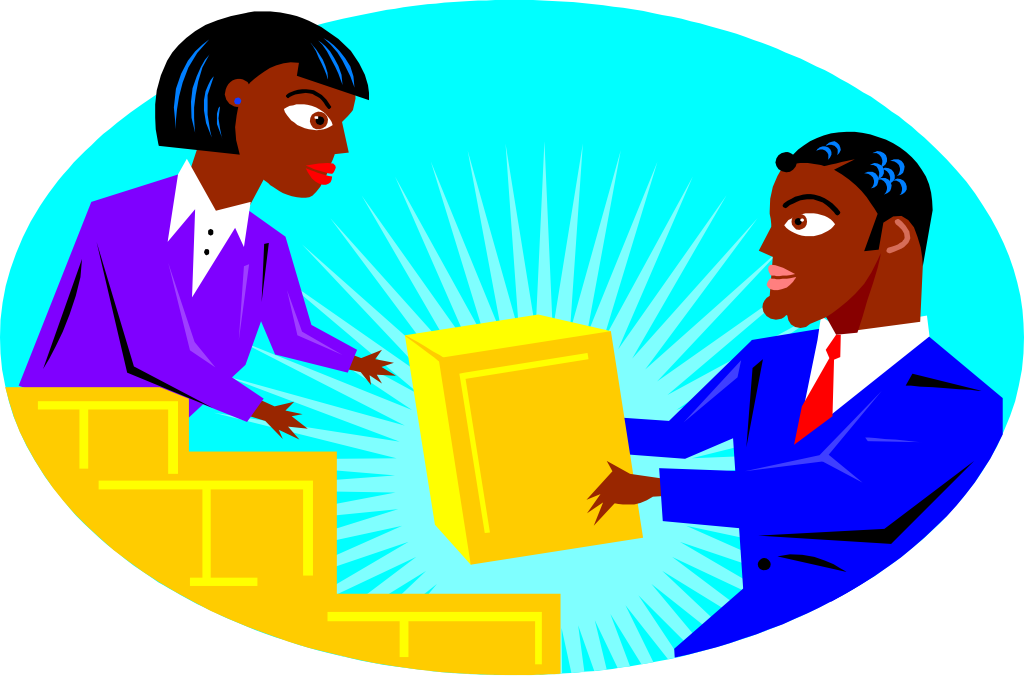 Vision
Plan to Action
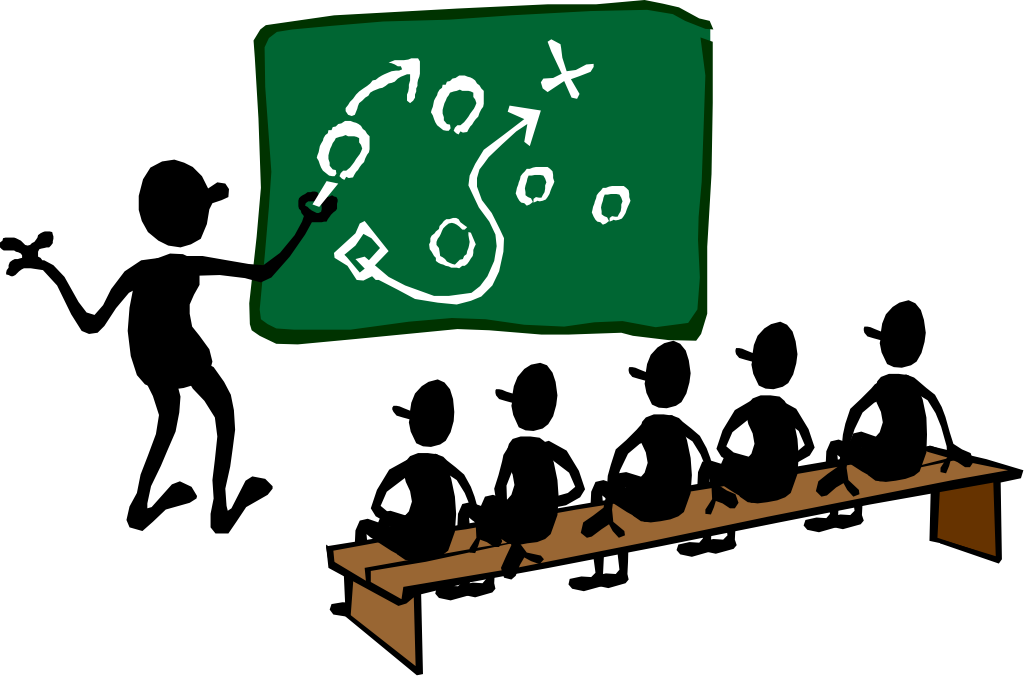 Vision to Plan
[Speaker Notes: Solid organizations employ these steps to a solid action plan…  The visioning exercise that we will present today starts the cycle toward a long range plan that your club can put into practice for a number of years.  The clarity that will come from this process will provide the alignment within your club of activities and direction promoting club health. As the Club gets stronger, so will membership strength increase for retention and growth.]
Process
Writing Exercise 
 Club Vision
Recording Ideas
Prioritizing Ideas
Consolidating Ideas
Developing Action Plans
6
Top Picks Voted on In Each Category
Top Picks Voted on In Each Category
Top Picks Voted on In Each Category
Top Picks Voted on In Each Category
Top Picks Voted on In Each Category
Top Picks Voted on In Each Category
Top Picks Voted on In Each Category
Top Picks Voted on In Each Category
Top Picks Voted on In Each Category
Top Picks Voted on In Each Category
Top Picks Voted on In Each Category
Action Plan
Questions and Comments
Remember – We Are A Fun Club – Ann Knows!!!
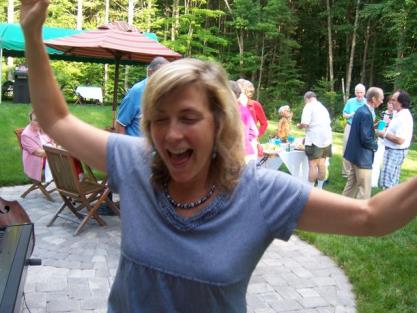 For More Information
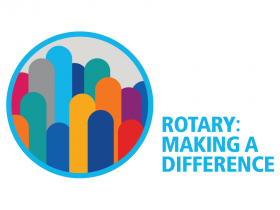 ROTARY CLUB OF CONCORD
www.concordmarotary.org
www.facebook.com/RotaryClubofConcordMA